PriceDeveloping pricing strategies and programs
BPH_MAR1 & BPH_AMA1
Ondřej Částek
castek@econ.muni.cz
What can you expect
Price and its consequences

Pricing – the process, goals, strategies

Initiating and responding to price changes
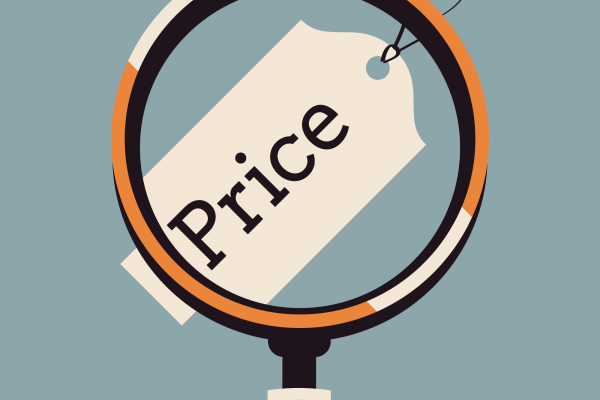 [Speaker Notes: https://skimgroup.com/app/uploads/2015/10/pricing-600x400-c-center.png]
Price and its consequences
Price in the marketing mix

Price and strategy

Difficulties of setting the price

Psychological aspects

Influence of technologies
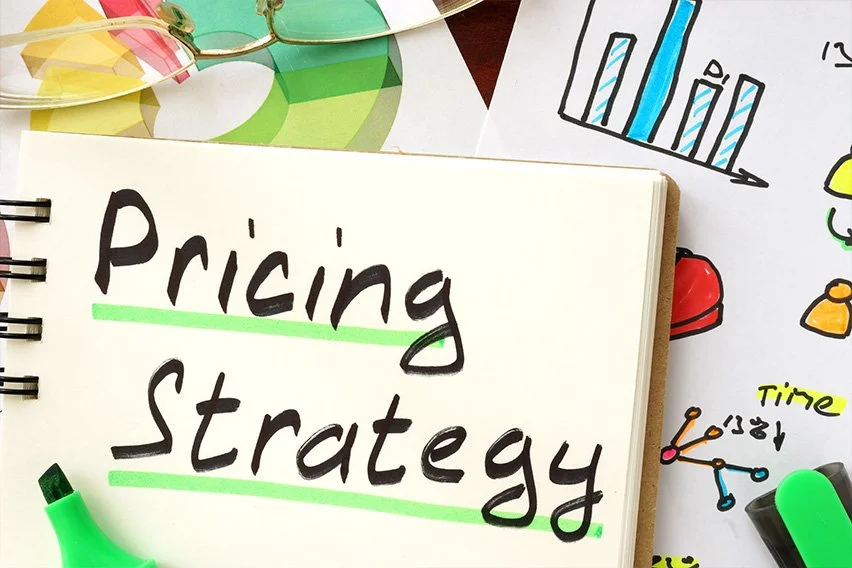 [Speaker Notes: https://www.google.com/url?sa=i&url=https%3A%2F%2Fwww.freshbooks.com%2Fhub%2Fleadership%2F12-real-world-pricing-strategy-examples&psig=AOvVaw1z8K33c5hmMSG-oJYkjZyz&ust=1715107966602000&source=images&cd=vfe&opi=89978449&ved=0CBIQjRxqFwoTCLD2_7jZ-YUDFQAAAAAdAAAAABAS]
Selecting the Pricing Objective
Setting a price
Determining Demand
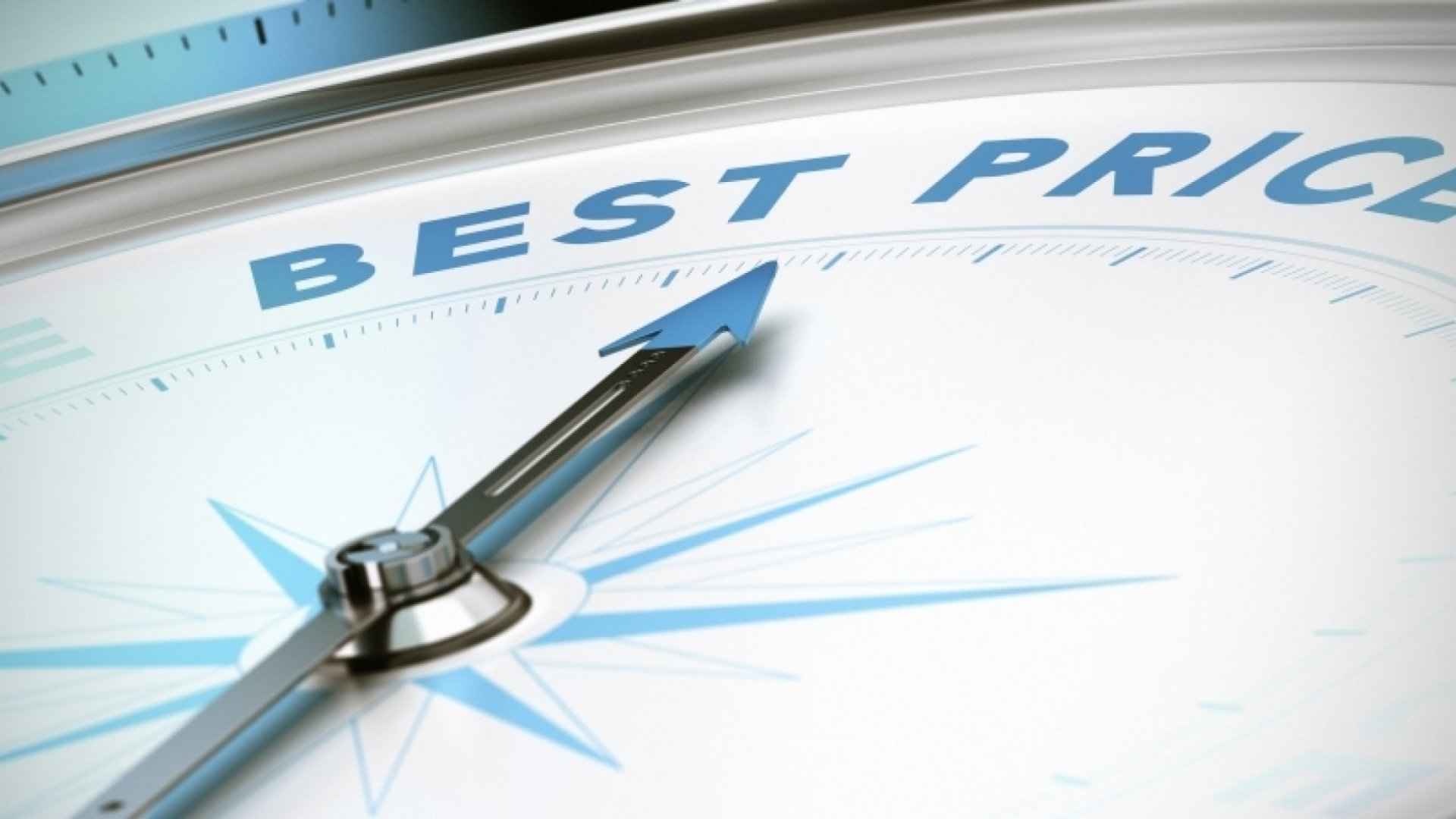 Kotler and Keller, Marketing Management.
Estimating 
Costs
Analyzing Competitors
Selecting a Pricing Method
Selecting the Final Price
[Speaker Notes: https://images.inc.com/uploaded_files/image/1920x1080/getty_492600467_97053897045000_66911.jpg]
Setting a price: Objectives
Price has to follow	positioning
				strategy (objectives)

Major objectives	 	survival
				maximum current profit
				maximum market share
				maximum market skimming
				product-quality leadership
Setting a price: Determining Demand
How: 		past data
		surveys (but distorted answers)
		price experiments
		= a need for statistical analyses

We need to estimate both the position of the demand curve and its curve, e.g. the price elasticity = sensitivity to price changes.
Demand elasticity
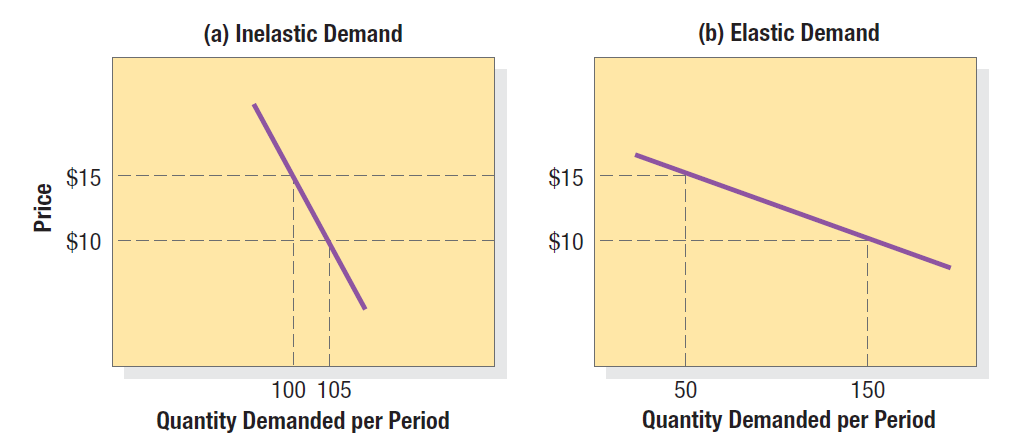 Kotler and Keller, Marketing Management.
Inelastic demand
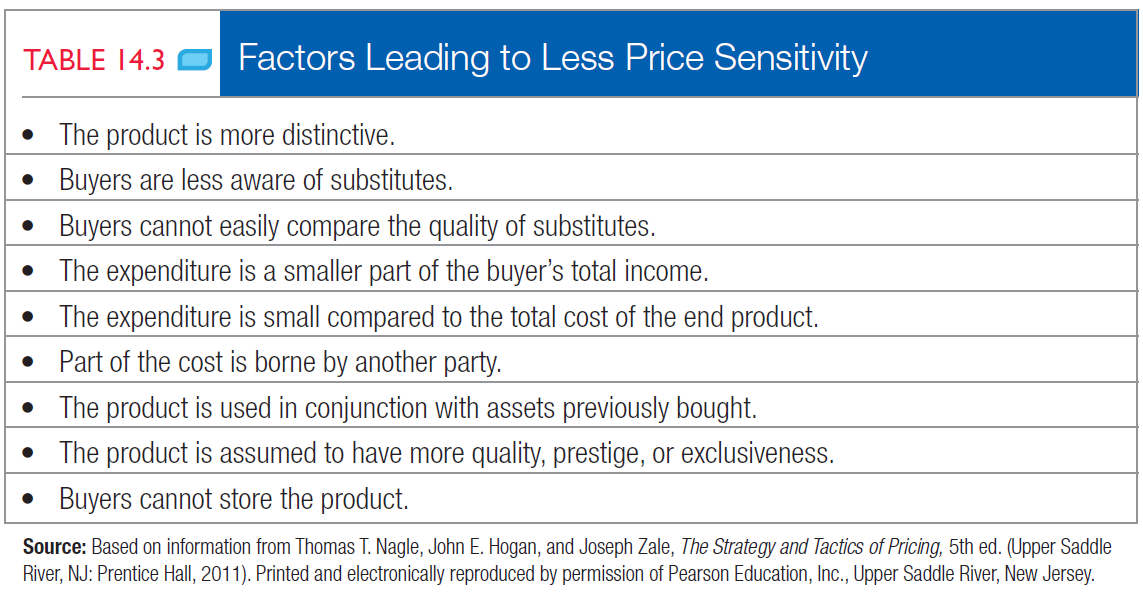 Kotler and Keller, Marketing Management.
Setting a price: Estimating Costs
Fixed (overhead), variable, total, average, marginal, long-term, short-term, learning curve…

Does not have to be met

		costs determine price

but can also happen

		price determines costs
		(target costing)
Setting a price: Analyzing Competitors
Competitors‘ costs, prices, offers

Will the competitor react? How?
Setting a price: Which Method?
Which pricing method to select?

Markup pricing
Target-return pricing
Perceived value pricing
Value pricing
Going-rate pricing
Auction-type pricing
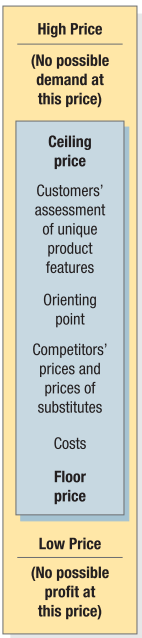 Setting a price: Which Method?
Kotler and Keller, Marketing Management.
[Speaker Notes: Přidat obrázek 14.4 s. 395 v 14 ed.]
Setting a price: the Final Price
How will our customers perceive the price?
Is it in concord with positioning and other elements of the marketing mix?
What will be the impact on other companies on the market?
How about to give it for free?
Setting a price: Adapting the Price
Geographical pricing
Promotional pricing
Price discounts and allowances
Differentiated pricing
Initiating and responding to price changes
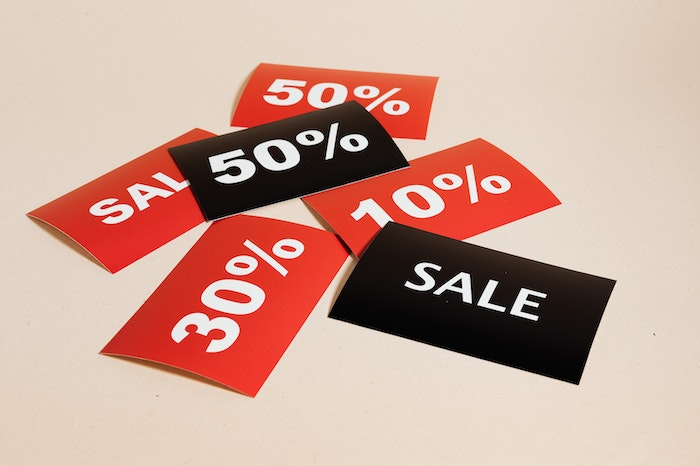 [Speaker Notes: https://images.crowdspring.com/blog/wp-content/uploads/2023/04/11155251/pexels-karolina-grabowska-5650026.jpg]
Where to study from
Obligatory: 
Chapter 14 Developing Pricing Strategies and Programs in Kotler and Keller, Marketing Management,14th ed. from p. 382.
or
Chapter 16 Developing Pricing Strategies and Programs in Kotler and Keller, Marketing Management,15th ed. from p. 482.
or
Kapitola 14 Příprava cenových strategií a programů v Kotler a Keller, Marketing Management, přeloženo z anj., 14. vyd., 2013, od s. 149. [MAR 543] - dostupné v Bookportu
Rozšiřující: Kapitola 9 v Zamazalová a kol., Marketing, 2. vyd., 2010.